3D shapes
What shape am I?
I have no flat faces. 

I have no straight edges. 

I have just one curved face.

I am a …………?
Well Done! 

I am a sphere!
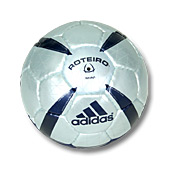 What shape am I?
I have one curved face.

I have one flat face. 

My flat face is a circle.

I am a …………?
Great work!

I am a cone!
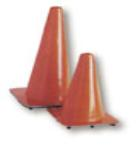 What shape am I?
I have 6 flat square faces

I have 12 straight edges 

I have 8 corners. 

I am a …………?
Fantastic!
I am a cube!
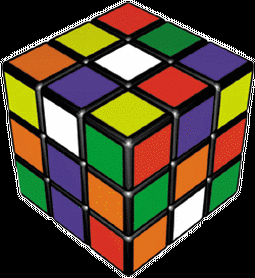 What shape am I?
I have one curved face 

I have 2 flat circular faces. 

I am a …………?
Well Done!

I am a cylinder
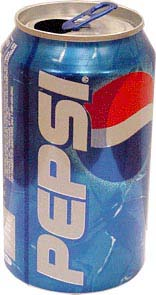 What shape am I?
I have 6 flat faces

My faces are all rectangles (square or oblong)

I have 12 straight edges and 8 corners.

 I am a …………?
Brilliant!

I am a cuboid!
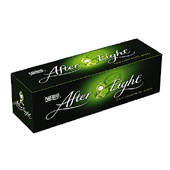